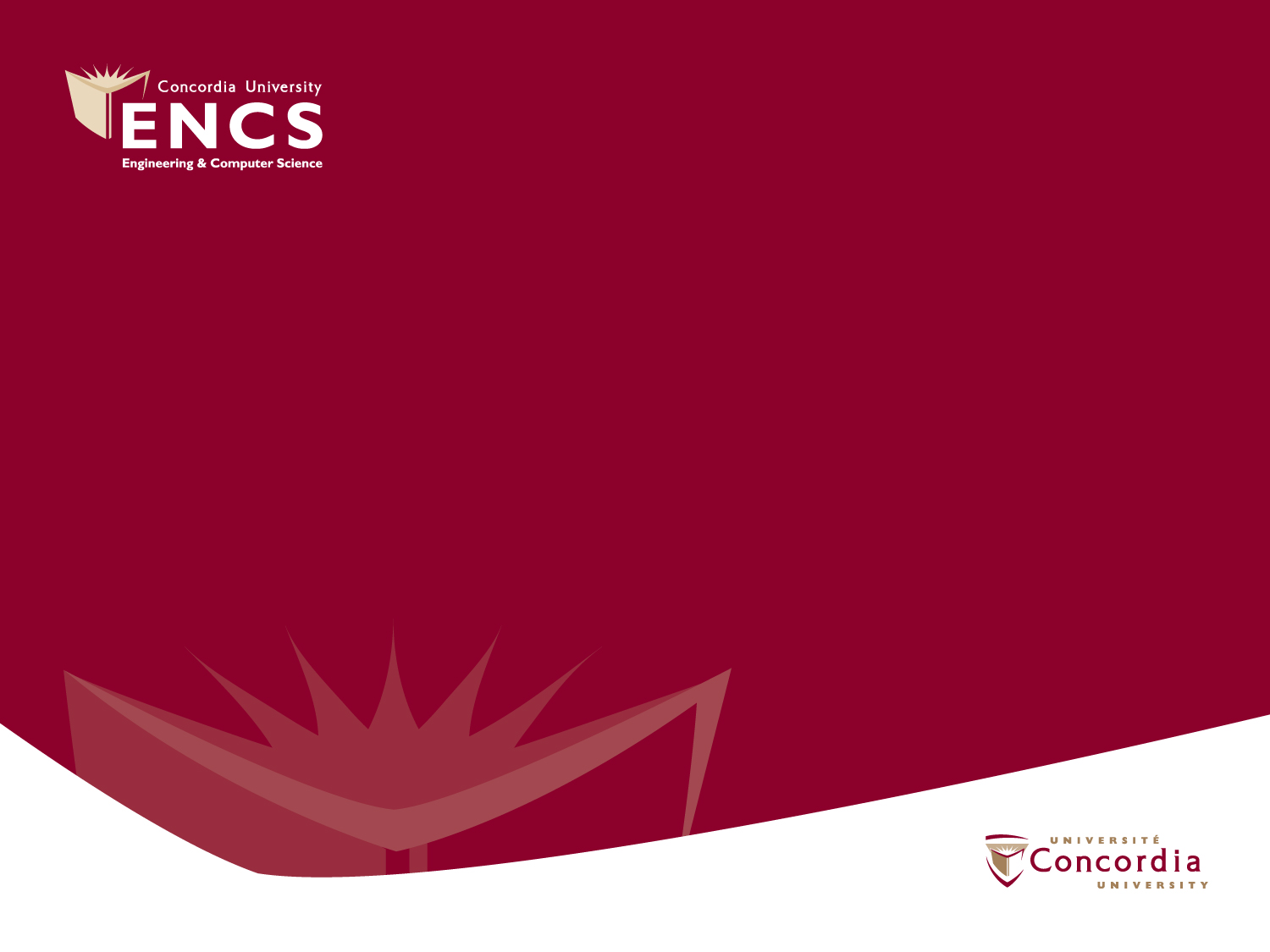 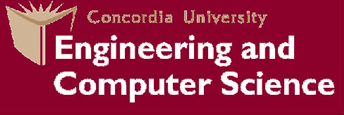 Academic Information
And
Program Requirements
For
First Year Students
Department of Electrical and Computer Engineering 
October 2010
By 
Dr. Anjali Agarwal, FYPD, ECE
Office: EV05.235
Email: aagarwal@ece.concordia.ca
General Information
Course Selection
Follow the Course Sequence suggested by the department:
http://www.encs.concordia.ca/current-students/undergraduate-program-requirements/course-sequences/

Withdrawal from a Course – online through myconcordia
DNE (Did Not Enter) – no academic or financial impact
September 20
DISC (Discontinued) – remains on student’s record but does not affect GPA, student financially responsible
October 31
http://registrar.concordia.ca/webguide/termdates.html
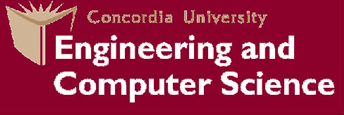 Evaluation Scheme
Course Instructor provide students with Evaluation Scheme
Grading System: 
A-, A, A+ (grade point 3.7, 4.0, 4.3)
B-, B, B+ (grade point 2.7, 3.0, 3.3)
C-, C, C+ (grade point 1.7, 2.0, 2.3)
D-, D, D+ (grade point 0.7, 1.0, 1.3)
FNS (grade point of 0) – no supplemental exam
R, NR (grade point of 0) – cannot even apply for “MED” or “DEF”
Students can apply for “DEF” if not able to write final exam due to short-term illness or other compelling reasons
Application forms available from Birks Student Service Centre, apply by Jan 15 for Fall courses
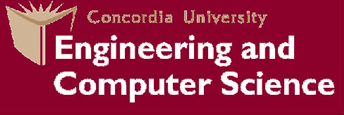 GPA Calculations
Weighted Grade Point Average (WGPA):
Calculated annually at end of each academic year (Summer, Fall, Winter)
Example:
		    Grade 		Credit 	Grade 		Weighted
Course      Achieved 	Value 	Points* 		Grade Points
1 		         D 		3.00   X   1.00 	= 	3.00
2 		         C+ 		3.00   X   2.30 	= 	6.90
3 		         B 		2.00   X   3.00 	= 	6.00
4 		         A‑ 		6.00   X   3.70 	= 	22.20
5 		         F 		3.00   X   0.00 	= 	0.00
		       Total Credits 	17.00 	     Total Weighted 	38.10
		       Attempted 		     Grade Points
			WGPA = 38.10 = 2.24
				  17.00
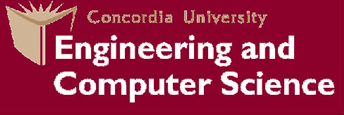 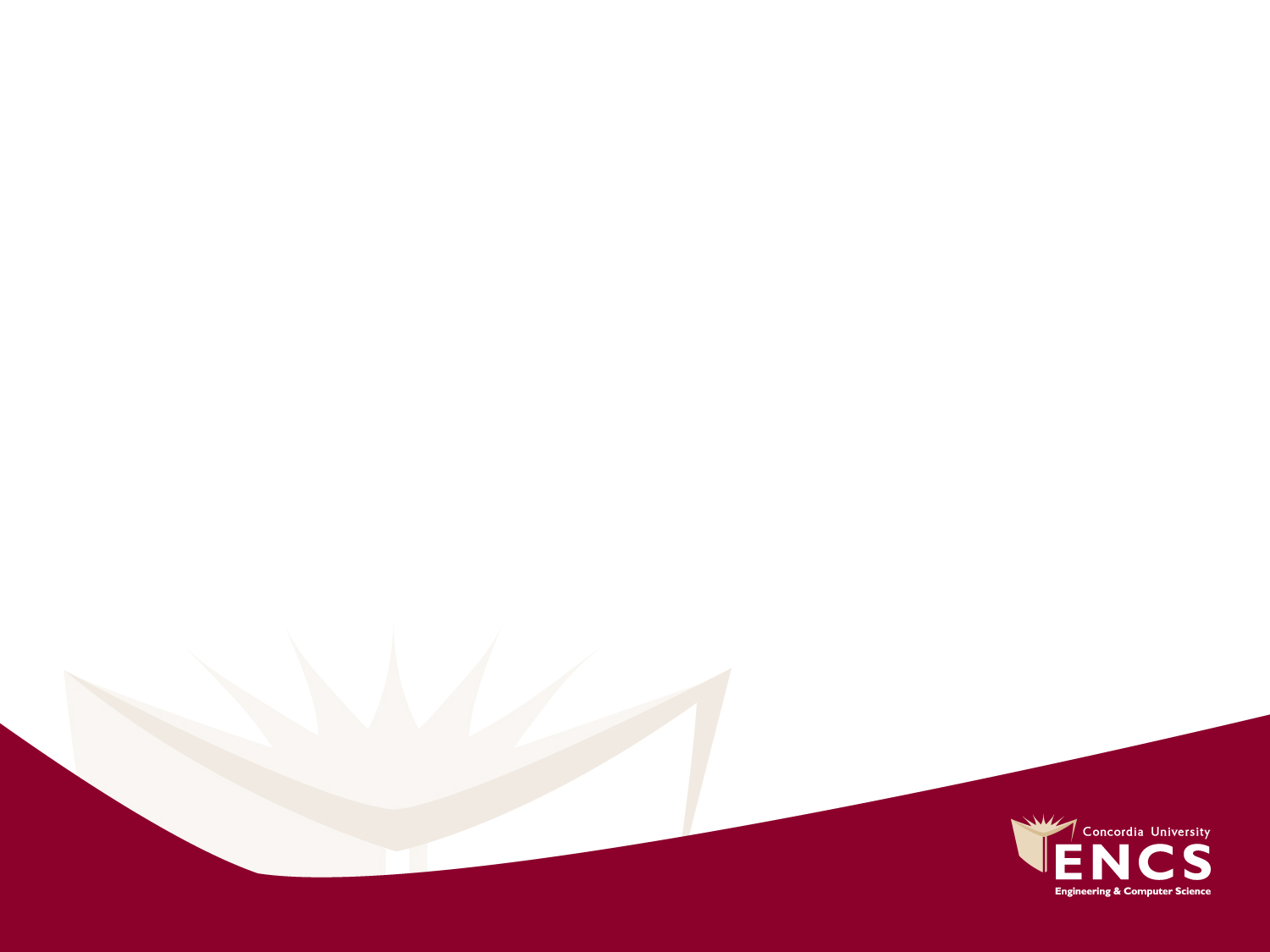 Academic performance
Acceptable Standing:
WGPA  is at least 2.00 for assessment period
Must still repeat and pass the failed course
Conditional standing:
WGPA between 1.5 and 2.0     
(C- is 1.7, C is 2.0)
Repeat half of D-range grades, and all Failed courses
Must obtain acceptable standing by next assessment
Failed standing:  
GPA less than 1.5, or conditional for the second year in a row
May apply for readmission
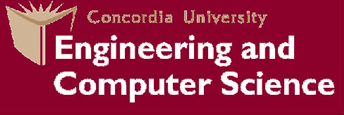 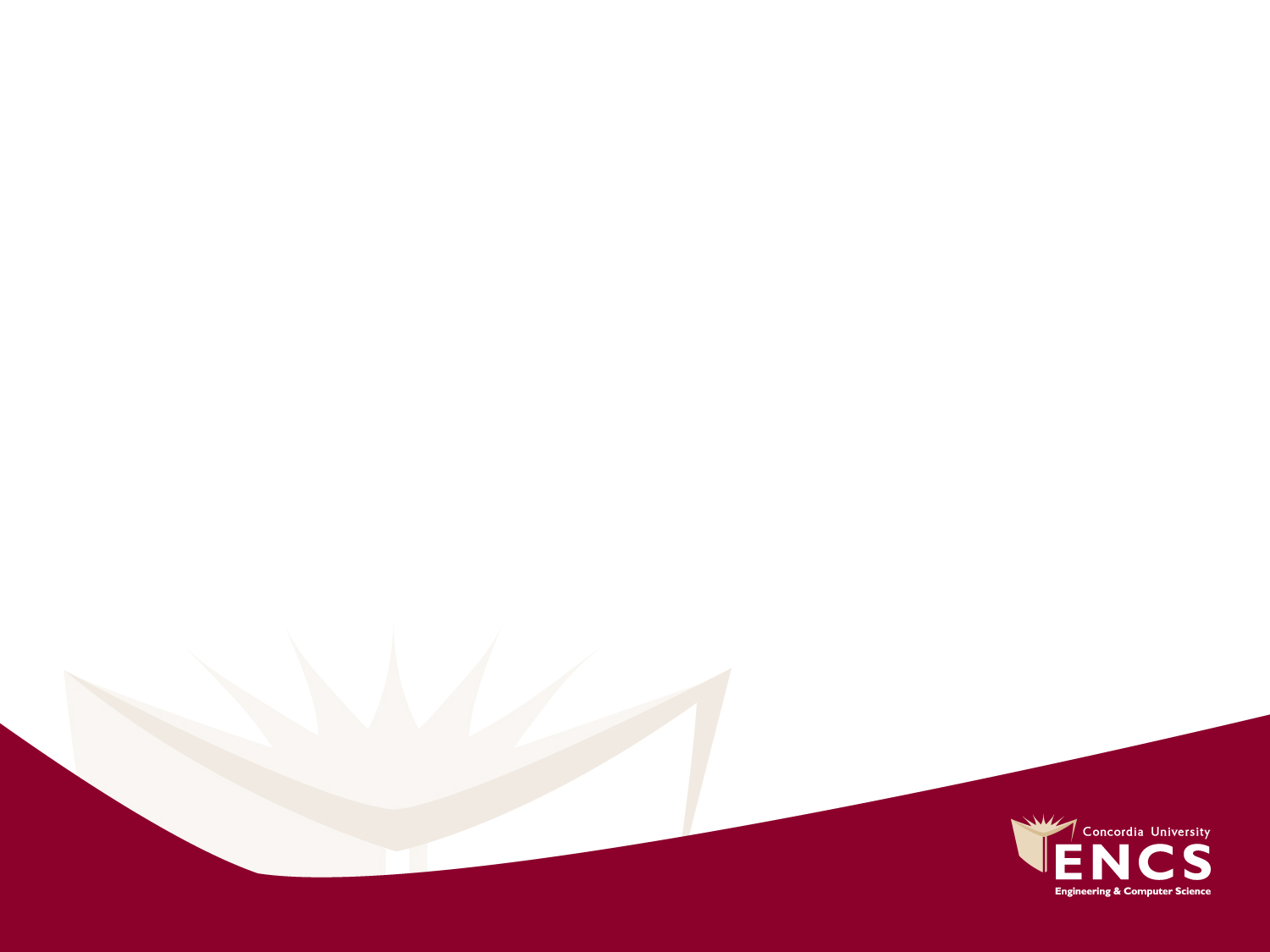 Readmission Contract:Probation conditions for readmission
At the next evaluation of academic performance, GPA of 2.0 or better
Must repeat FNS and D-range courses and obtain grades of C- or better
Maximum number of courses per term is limited: 
For most students, 4 courses per semester
But for some, 2 courses per semester
Take the SEL “study skills” course. 
May change
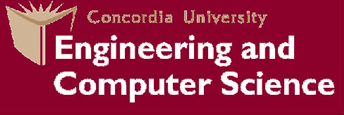 Undergraduate IssuesPre-requisite and co-requisite courses
Senate decision of March 2010: students must satisfy the prerequisites listed in the calendar
ELEC273 prerequisite for ELEC251 and ELEC311
COEN243 prerequisite for COEN244
COEN244 prerequisite for COEN352 
No special approvals or exceptions.
FNS, DEF, INC, PEND do not satisfy prerequisite requirements.
Conditional or Readmitted: Must have repeated courses with D-range grades and get C- or better.
Follow the recommended course sequence.
De-registration software.
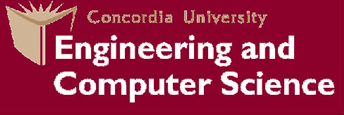 Examinations
A student not registered CANNOT write the final exam.
No entry after first third of exam has elapsed
Bring student I.D. cards
If ill during exam writing, report to invigilator to cancel the exam. Visit Temporary Exam Office, report to physician for medical documentation to apply for DEF
No form of Academic Offence allowed
Use of Calculators – only the ones allowed
Use of Cell Phones, ipods, or any other electronic device not allowed unless specified
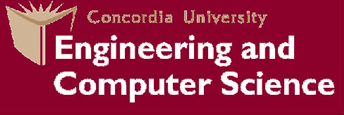 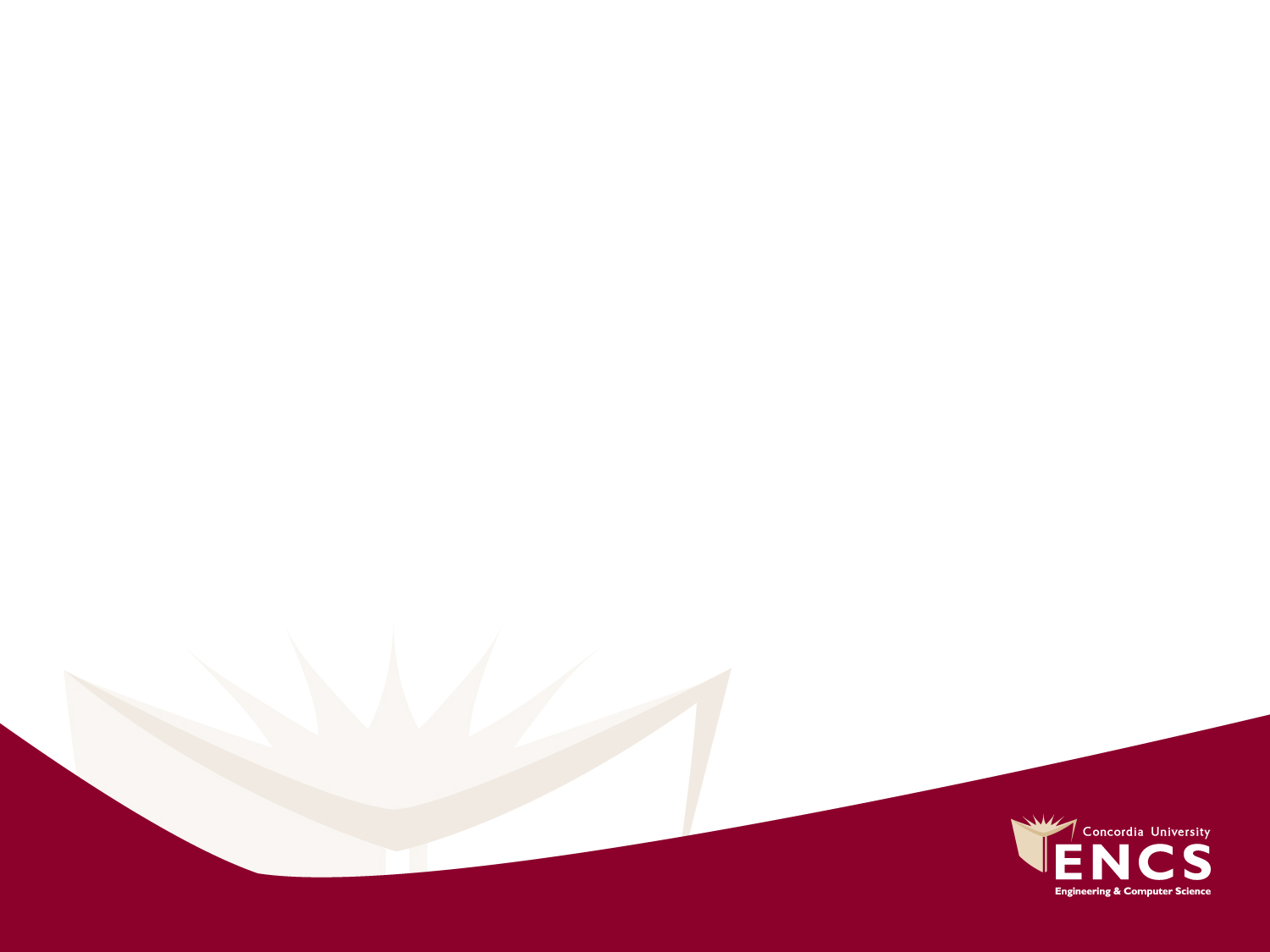 Academic Code of Conduct
Students must submit an “Expectations of Originality” form with all assignments, project reports, lab reports.
Students must not CONSULT the work of other students, past or present. 
Academic Code of Conduct:
A student must not give a copy of his/her work to another student if there is the possibility that the student will submit the work as his/her own.
A student must not plagiarize: copy another student’s work, copy text from the internet, etc.
The instructor submits an incident report to the Dean, and then the student will be interviewed to investigate the charge, and if it is upheld, a penalty will be imposed.
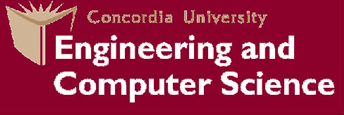 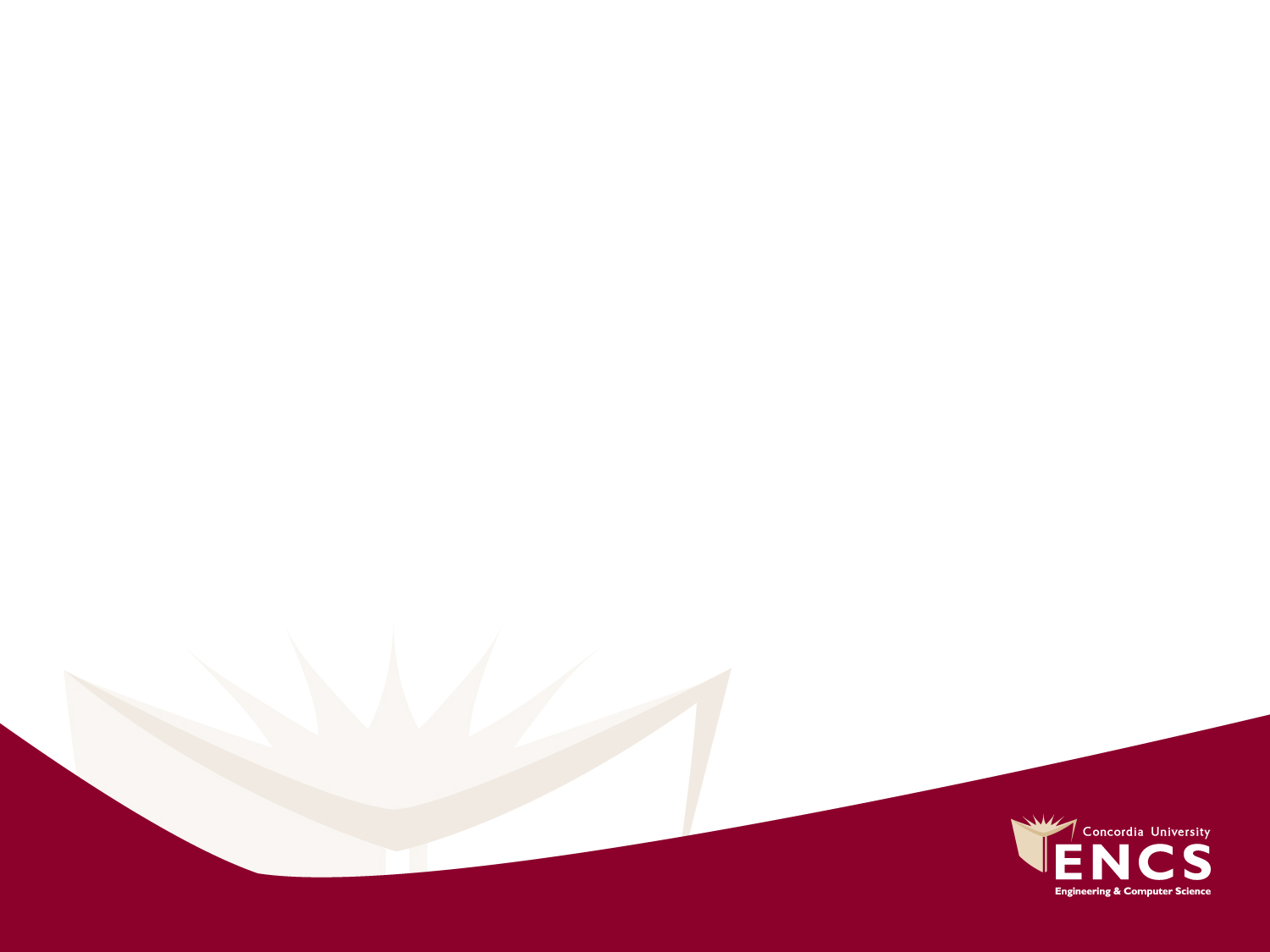 Student Requests
Missed exam: student must submit a medical note to the exams office and “defer” the exam.
Students can apply for exceptions to academic regulations, such as:
Students can ask to DISC a course by making a “Student Request” after the “discontinue” deadline of October 31.
Students can request permission to take courses at other universities, or apply for course substitutions
Students can request permission for course overloads
Student Request form available online through myConcordia – submit to Student Academic Affairs office.
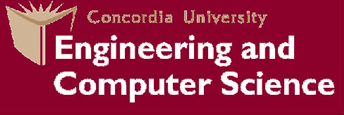 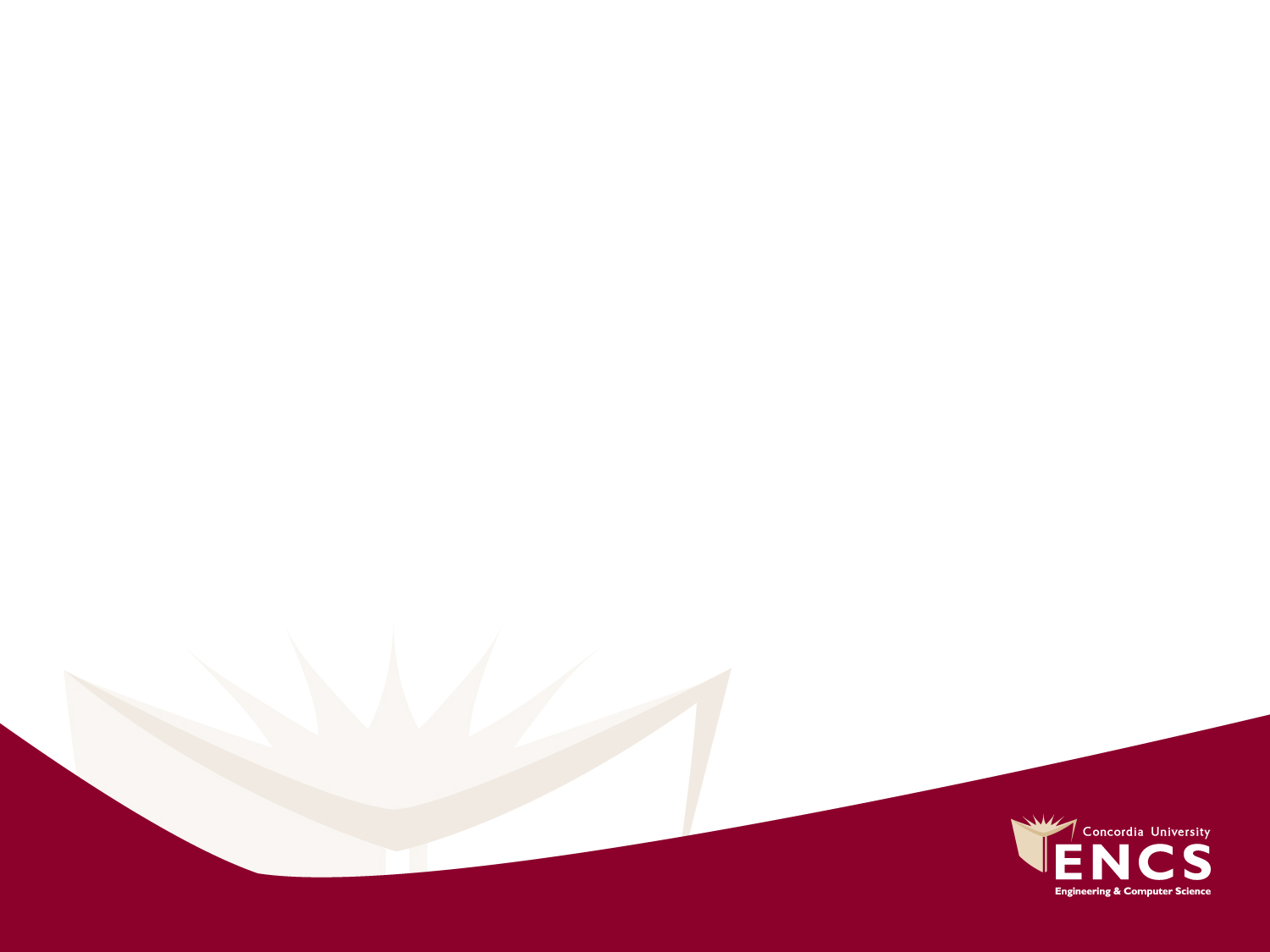 Supplemental Exam
A student may write only ONE supplemental exam in his/her career.
Only a potential graduate can write a supplemental exam.
The student must apply to write a supplemental via a Student Request Form.
A graduation audit will be performed to ensure that the student is a potential graduate.
The supplemental exam counts for 100% of the grade.
The exam is given formally: if the student does not come to the exam the grade is FNS-DNW.
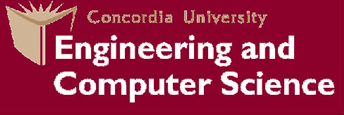 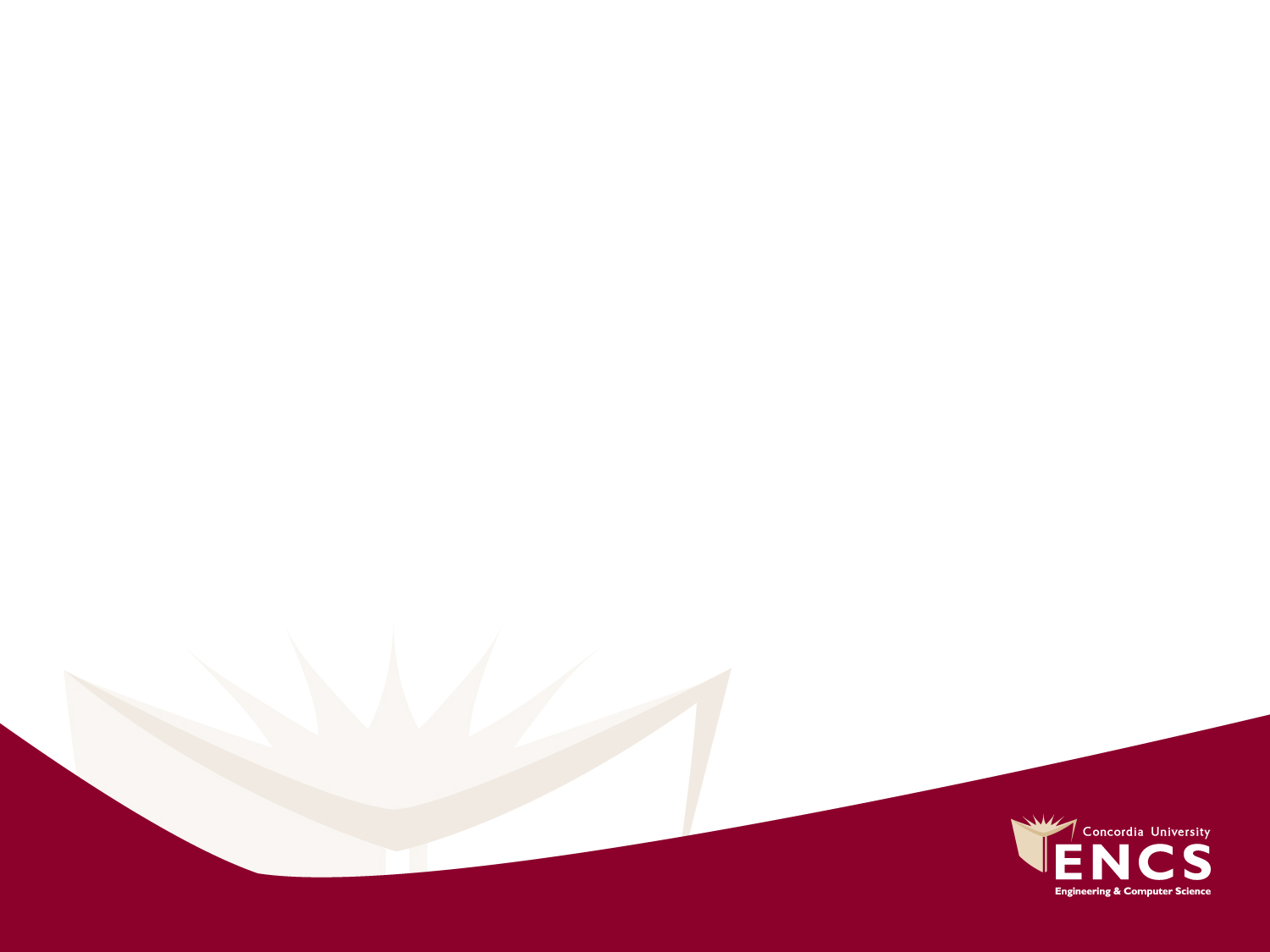 200-before-400 Rule
CEAB: take low-level courses before high-level courses.
Calendar: 200-level before 400-level courses 
	
Capstone: Prerequisites strictly enforced!
Capstone: no 200 level course at the same time as the Capstone project course.
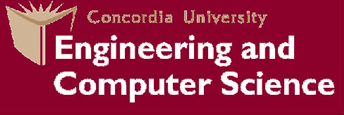 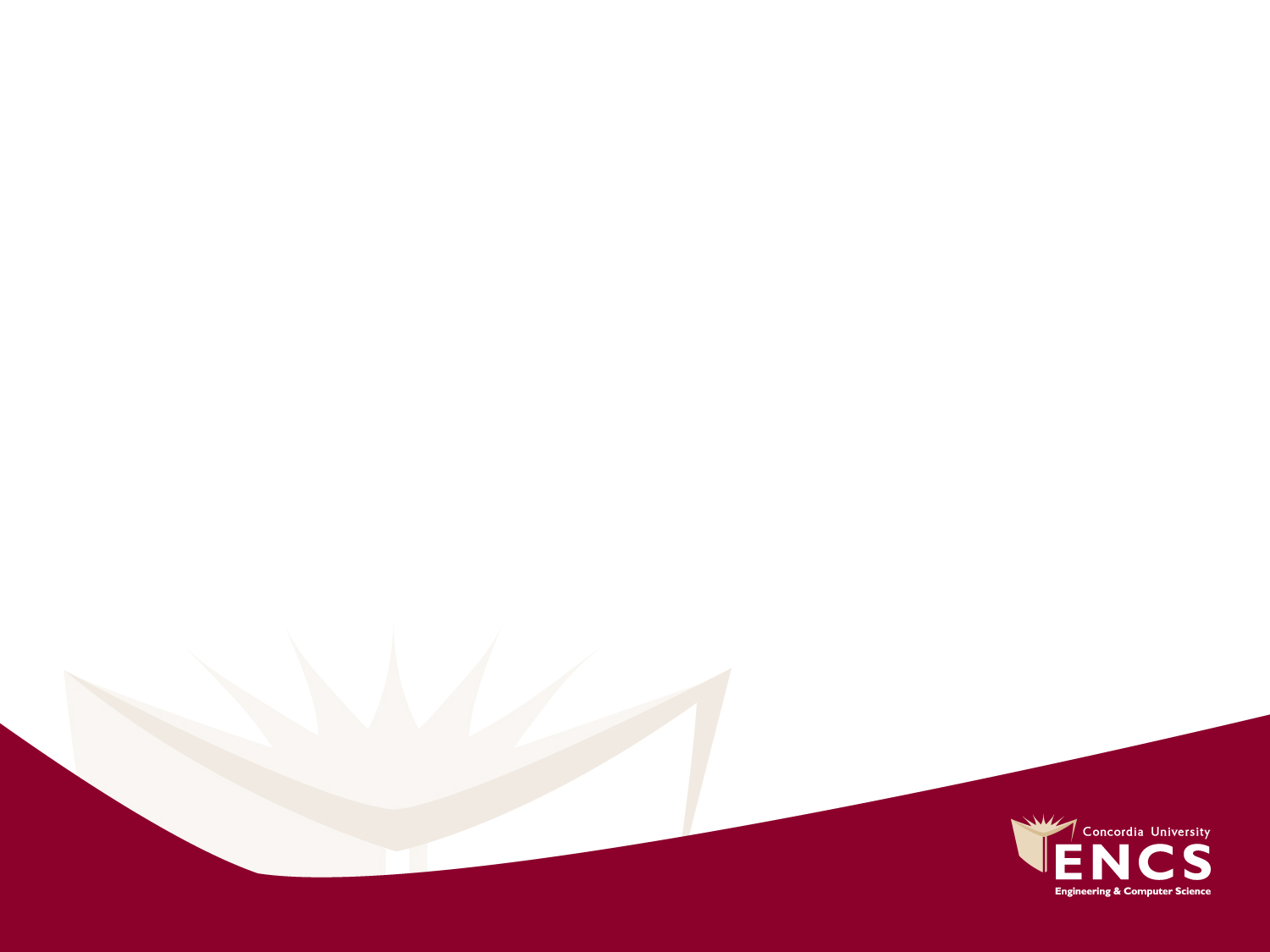 General Education Elective
All Engineering students must complete 3 credits of General Education
http://registrar.concordia.ca/calendar/pdf/sec71.pdf

Students in ECP or MEP also must select from this list only.

Students who wish to apply outside this list must request and receive permission.
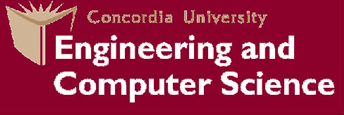 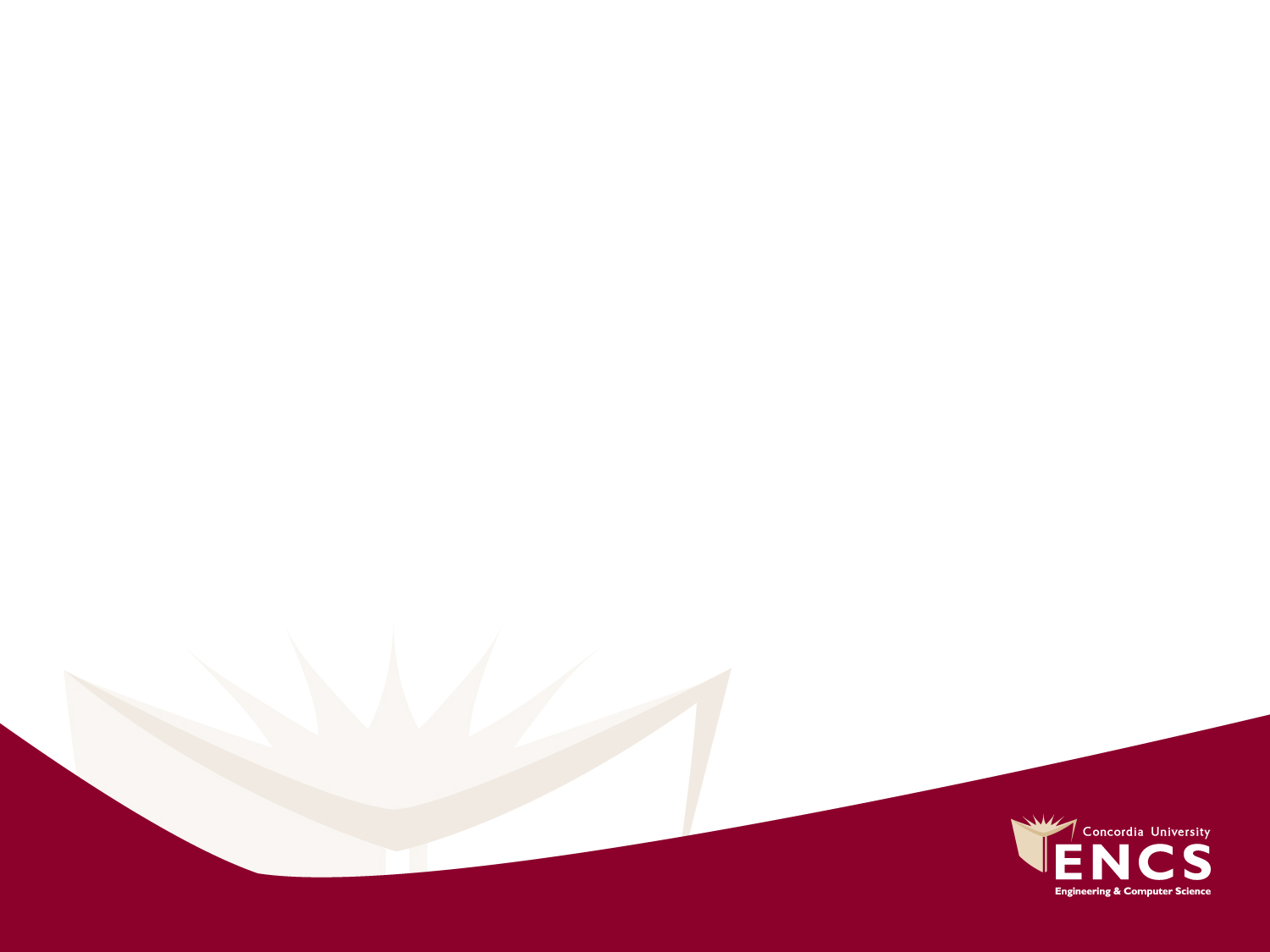 Tutors on Duty
From Sept 9, 2010 to Dec 22, 2010
Extends to include the exam period
Timings posted on the doors of H-806-1 and H-806-2
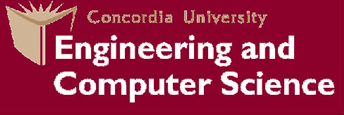 ToD “Help Line”
You can send a question by email to 
		tod@encs.concordia.ca
Put the course number and your ID# on the subject line.
Course number: helps us to direct the question to a ToD who can answer.
ID number: helps us to keep track of who is using the service so that we can ask the University for $$$ to continue the service.
You should get an answer in a day or so.
This is a NEW service!
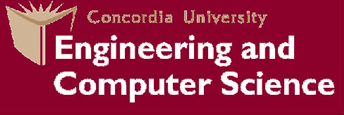 List of Services
• Concordia Counselling and Development offers career services, 
  psychological services, student learning services, etc.http://cdev.concordia.ca/
• The Concordia Library Citation and Style Guideshttp://library.concordia.ca/help/howto/citations.html
• Advocacy and Support Serviceshttp://supportservices.concordia.ca/
• Student Transition Centrehttp://stc.concordia.ca/
• New Student Programhttp://newstudent.concordia.ca/
• Access Centre for Students with Disabilitieshttp://supportservices.concordia.ca/disabilities/
• Student Success Centrehttp://studentsuccess.concordia.ca/
• The Academic Integrity Websitehttp://provost.concordia.ca/academicintegrity/
• Financial Aid and Awardshttp://faao.concordia.ca/main
• Health Serviceshttp://www-health.concordia.ca/
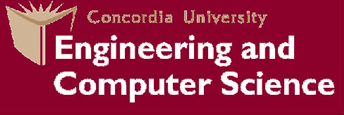 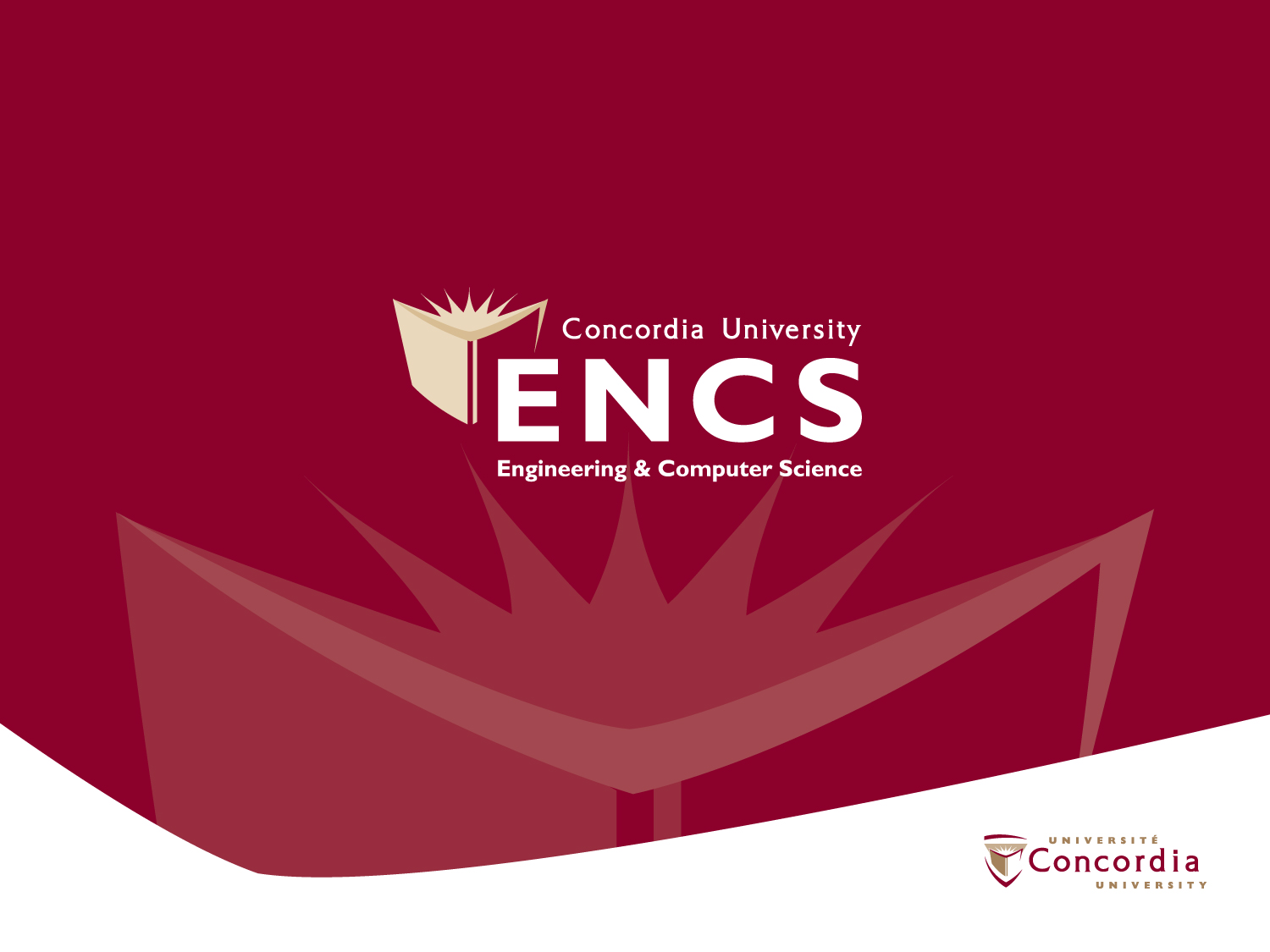 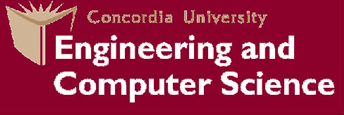